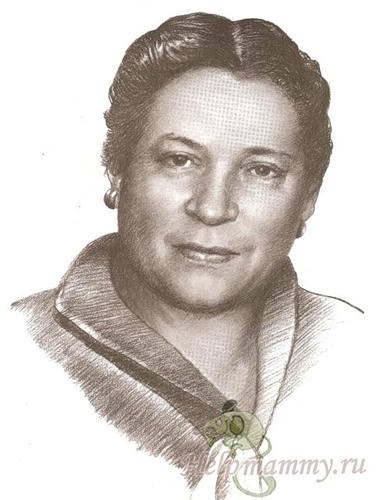 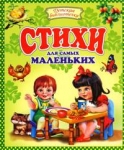 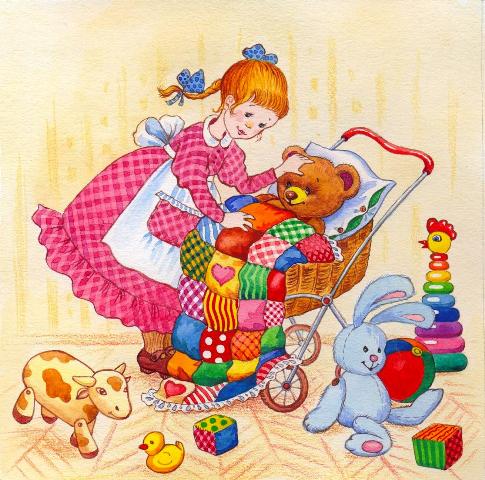 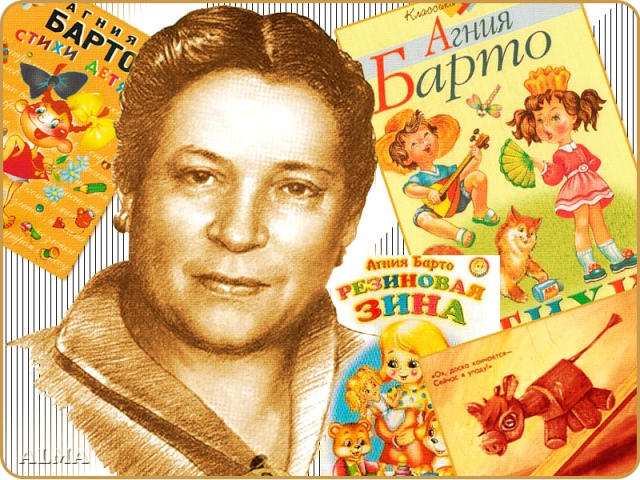 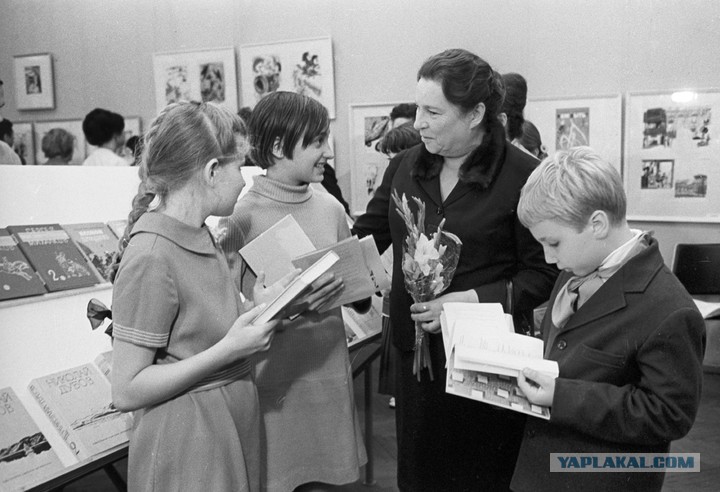 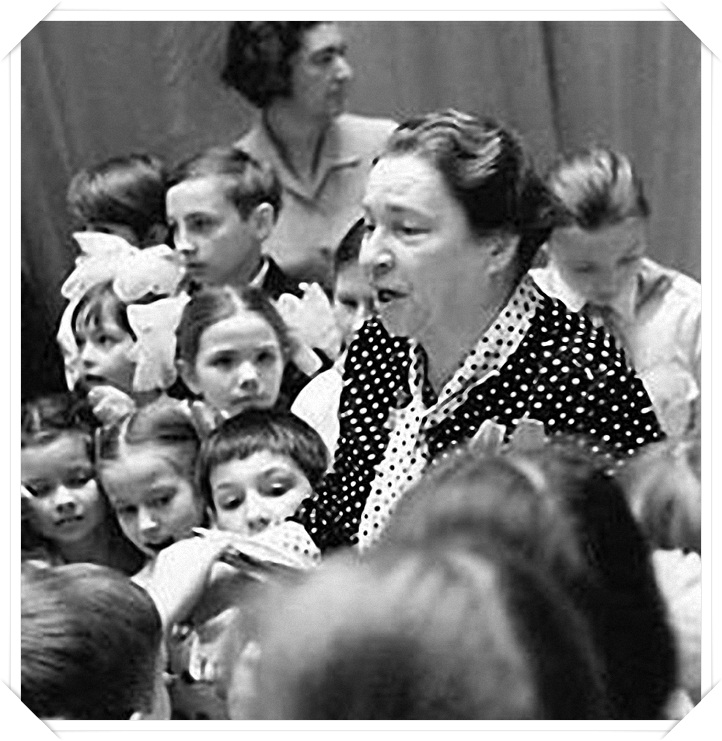 КОРАБЛИК
Матросская  шапка 
Верёвка в руке,Тяну я кораблик По быстрой реке.И скачут лягушки За мной по пятамИ просят меня:-Прокати, капитан!
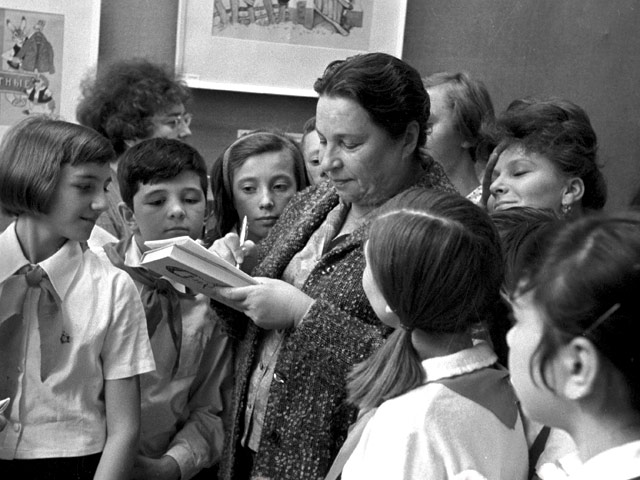 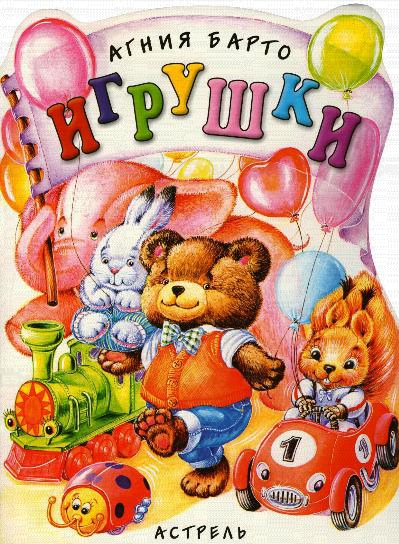 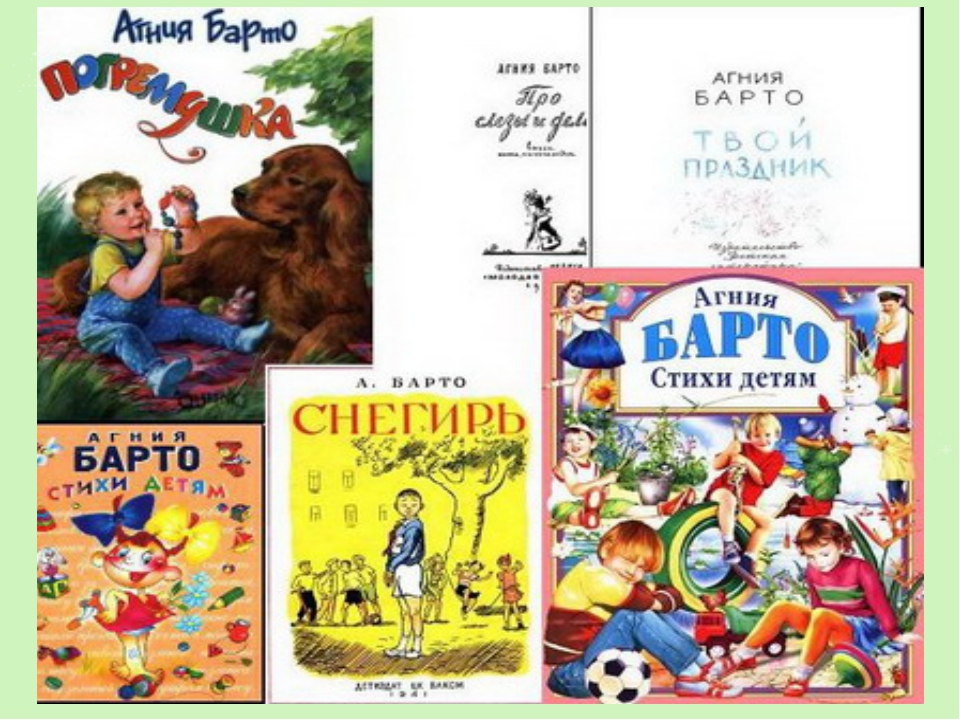 МИШКА
Уронили мишку на пол,Оторвали мишке лапу.Всё равно его не брошу ,Потому что он хороший!
Самолёт
Самолёт построим сами.Понесёмся над лесами,Понесёмся над лесами;А потом вернёмся к маме.
Грузовик
Нет, напрасно мы решилиПрокатить кота в машине:Кот кататься не привык – Опрокинул грузовик.